«Предпринимательство города Лыткарино»
Как оформить заявку на субсидию?
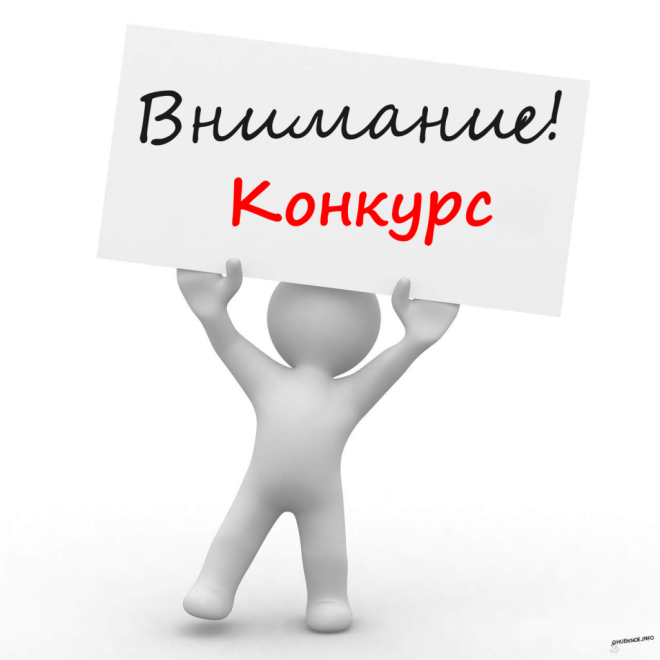 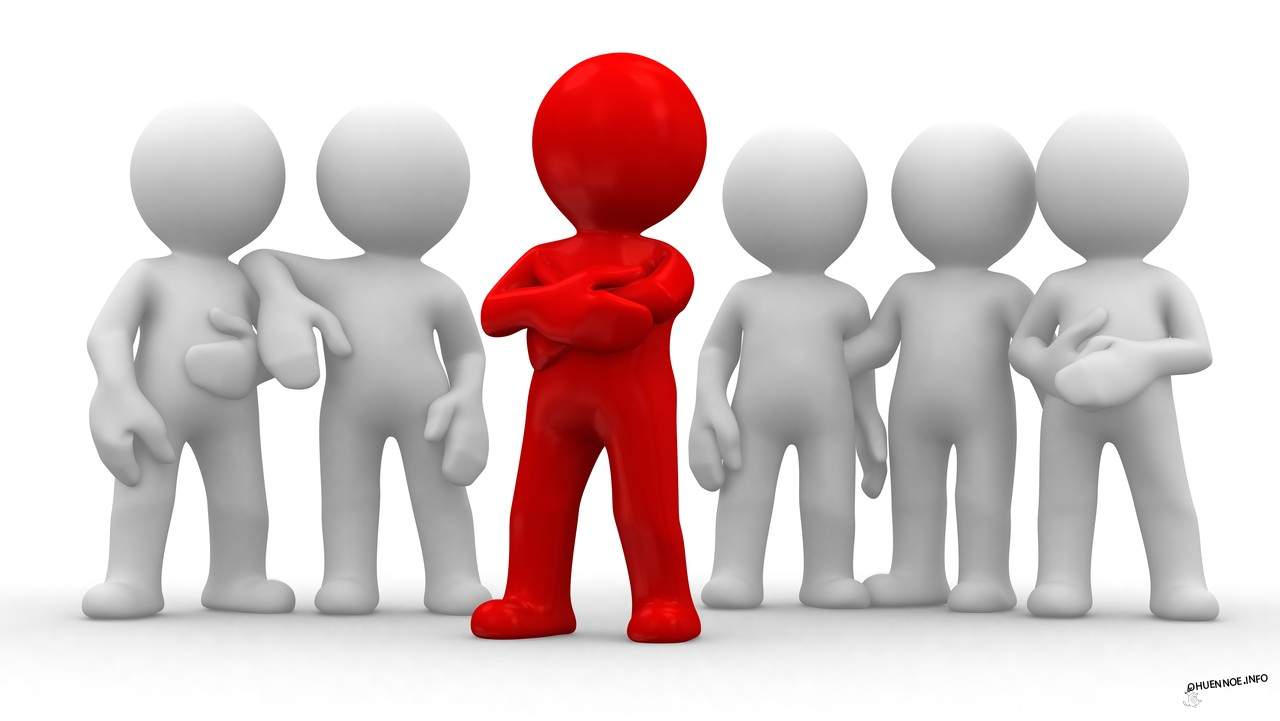 2016 г.
Последовательность шагов
1
Ознакомиться с основной информацией и нормативными документами на сайте /Малый бизнес Лыткарино/
Распечатать на сайте Заявление и иные документы, заполнить и подписать их
Заказать справку об отсутствии задолженности по налогам в инспекции ФНС
Сделать копии учредительных и иных документов, а также копии документов по затратам, заявляемым к субсидированию, оформить ТЭО
Подать на конкурс документы, сшитые в твердой папке
2
3
4
5
Ознакомиться с основной информацией и нормативными документами на сайте города Лыткарино
1
Шаг
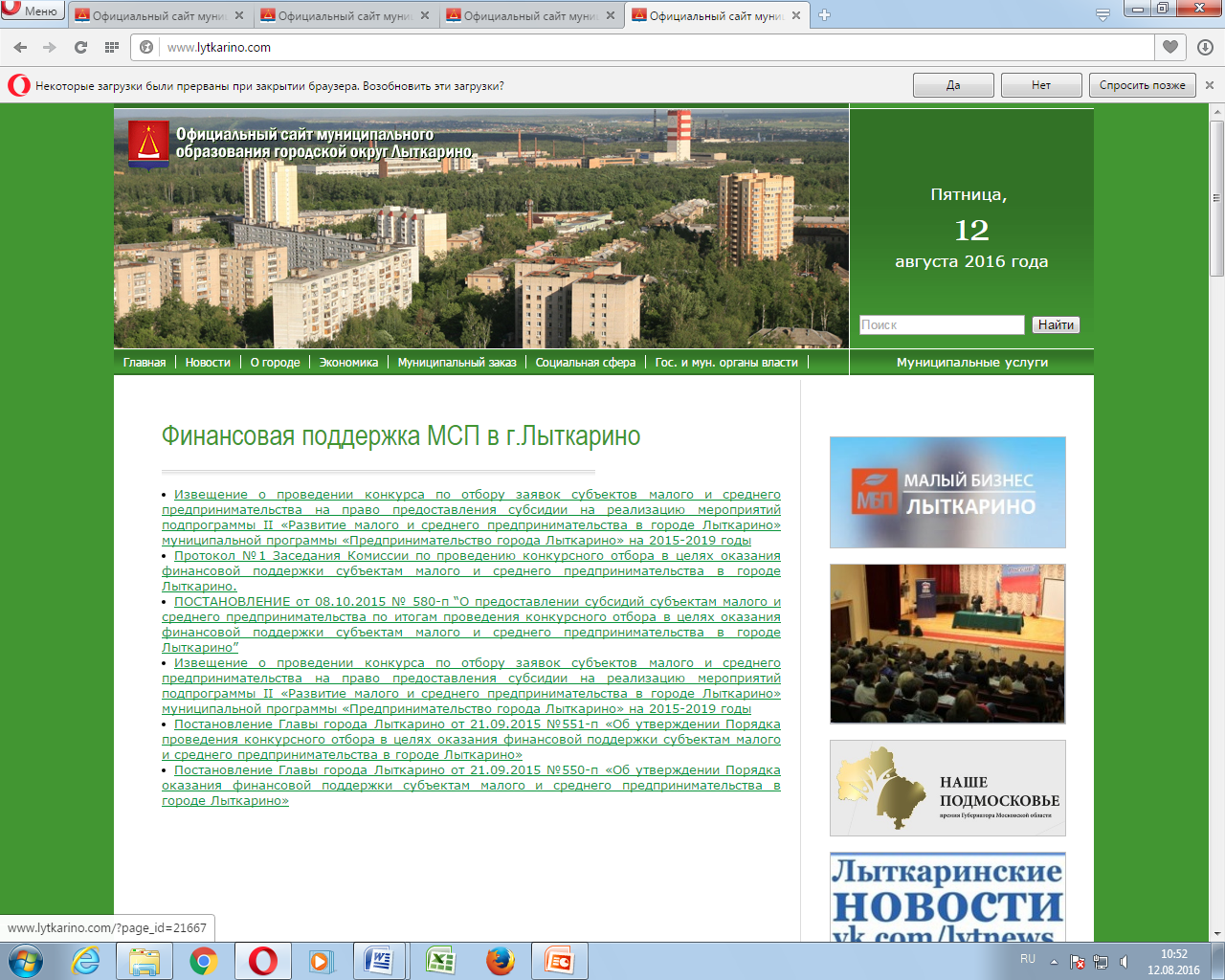 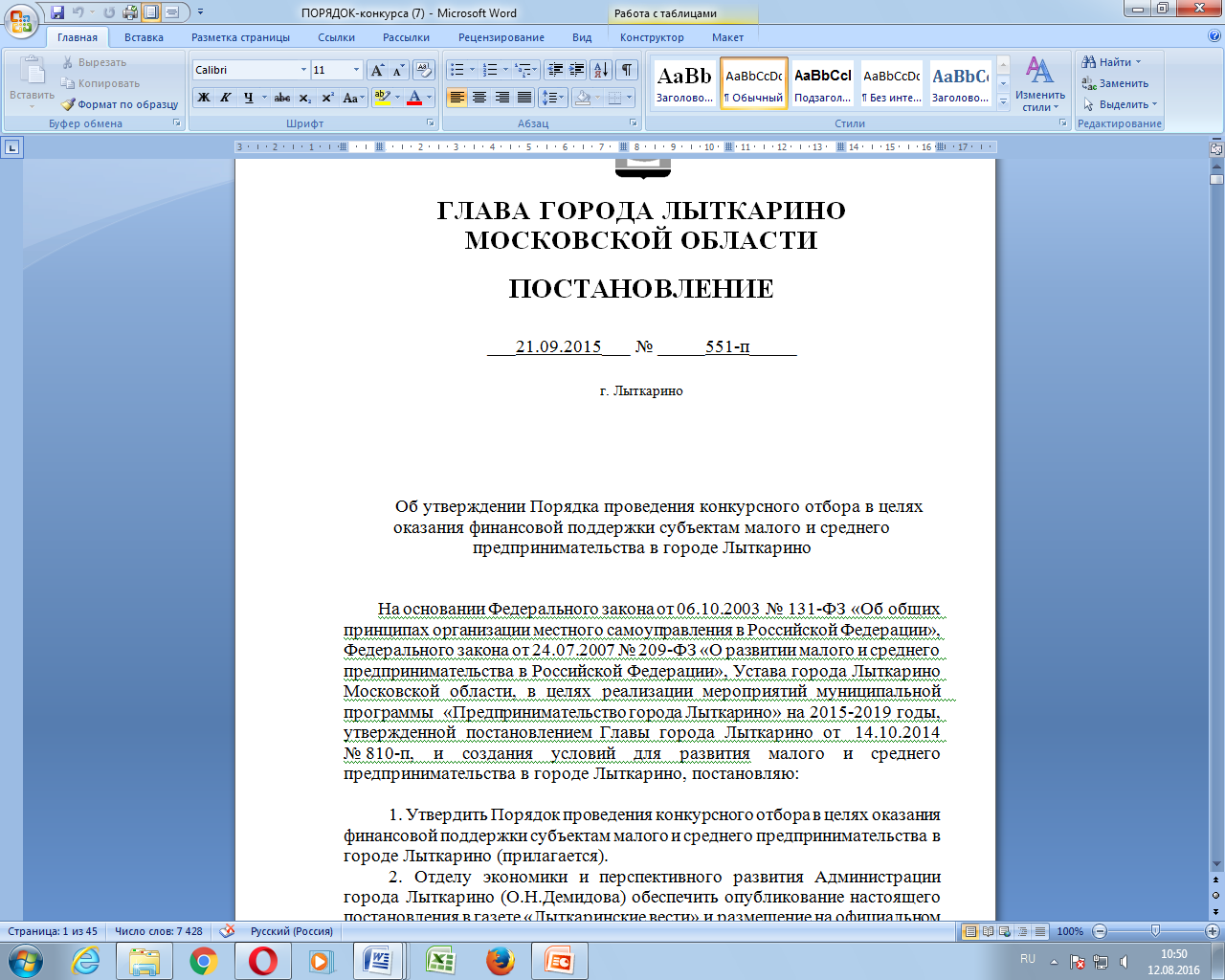 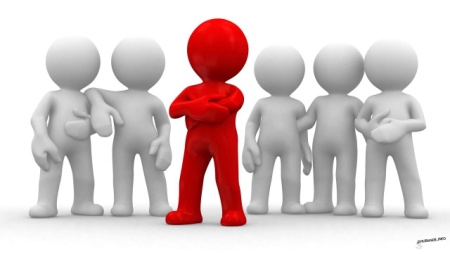 Согласие на обработку, распространение документов
Заявление на предоставление субсидии
Справка о среднемесячной заработной плате работников
Расчет размера субсидии
Распечатать сформированное на сайте Заявление и иные документы, подписать их
2
Справка об отсутствии иных бюджетных ассигнований
Шаг
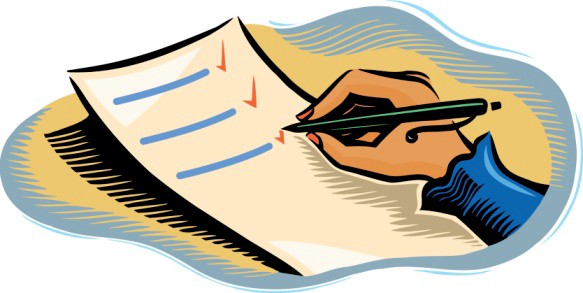 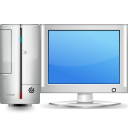 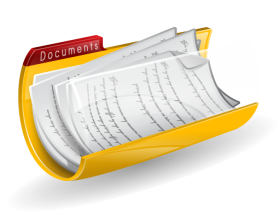 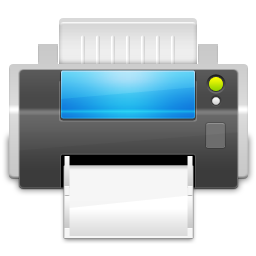 Заказать справку об отсутствии задолженности по налогам в инспекции ФНС
3
Шаг
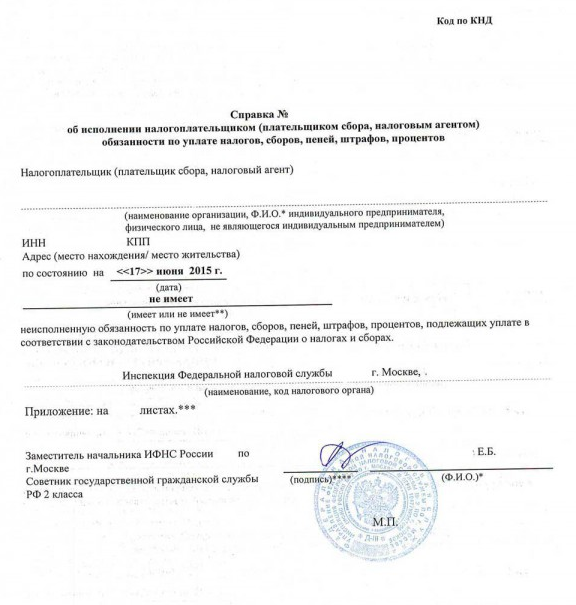 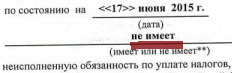 Справка действительна 30 дней!
Сделать копии учредительных и иных документов, а также копии документов по затратам, оформить ТЭО
4
Шаг
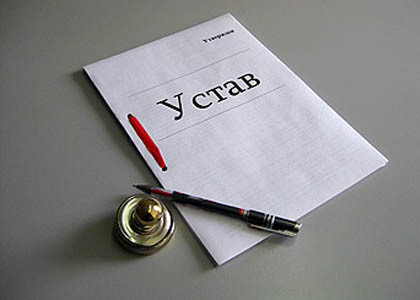 Учредительные и регистрационные
1.Копия свидетельства о внесении записи в ЕГРЮЛ/ЕГРИП
2.Копия учредительных документов
3.Копия свидетельства о постановке на учет в налоговых органах
О полномочиях/акционерах
1.Копия документа о назначении на должность руководителя
2.Копия документа о назначении на должность главного бухгалтера
3.Выписка из реестра акционеров (для АО)
О затратах
1.Договор
2.Платежное поручение
3.Банковская выписка
4.Акт/накладная, счет-фактура  (ОС-1/КС-2,КС-3)
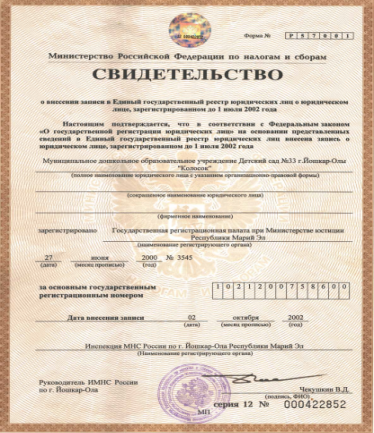 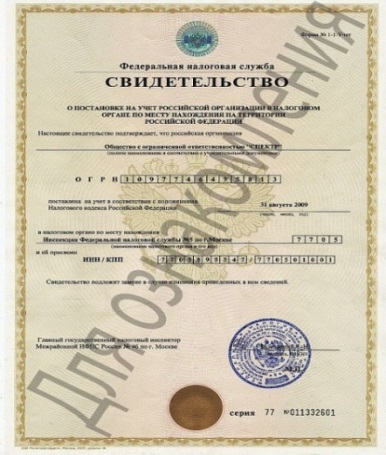 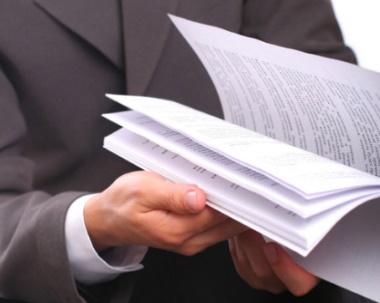 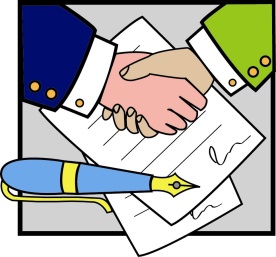 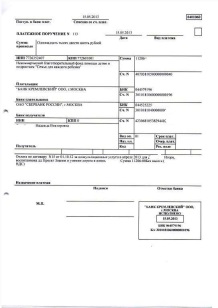 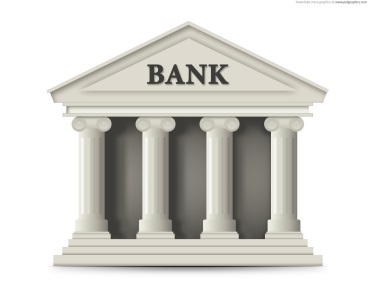 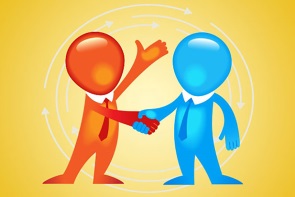 Подать на конкурс документы, сшитые в твердой папке
5
Шаг
Прошито
пронумеровано
в папке с твердой обложкой
оформление обложки и торца папки
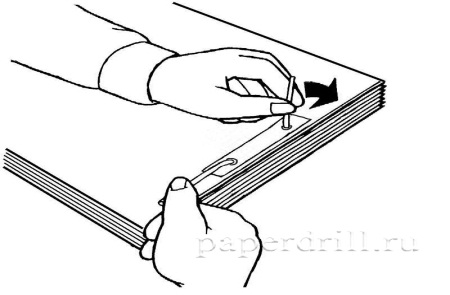 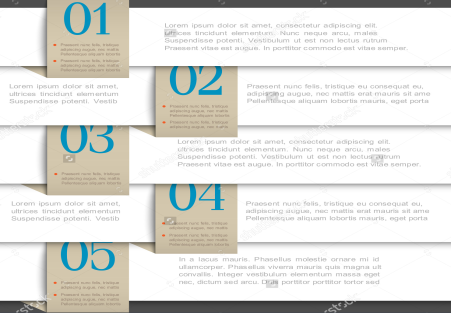 Сопроводительное письмо
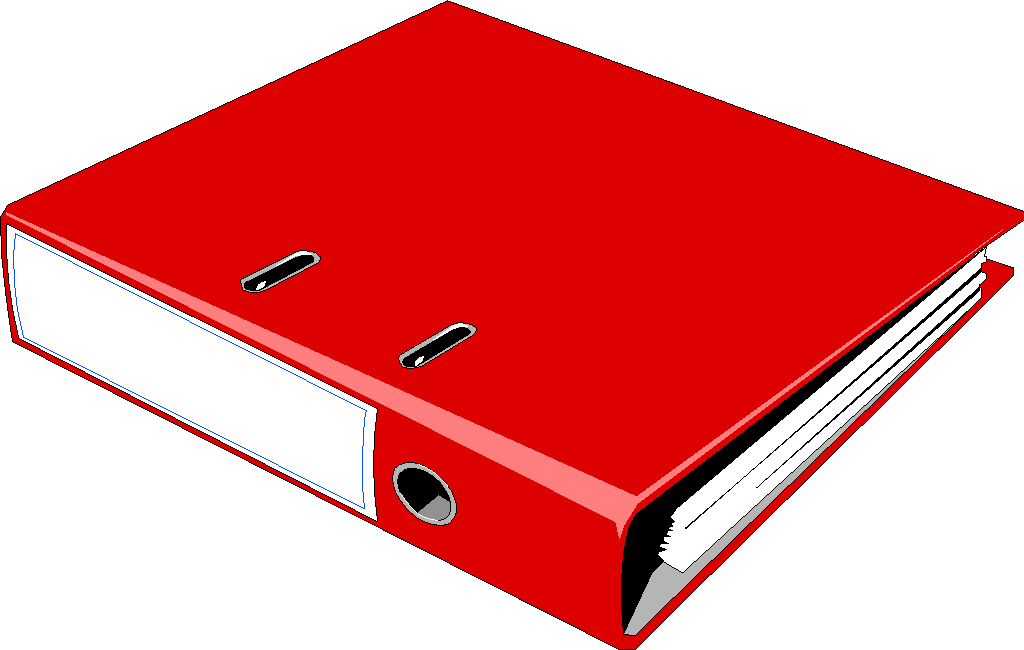 Опись документов с указанием количества листов
Администрация города Лыткарино
Московская область,г.Лыткарино, ул.Первомайская, дом 7/7, каб.26
 8(495)552-66-88
9.00 – 18.00
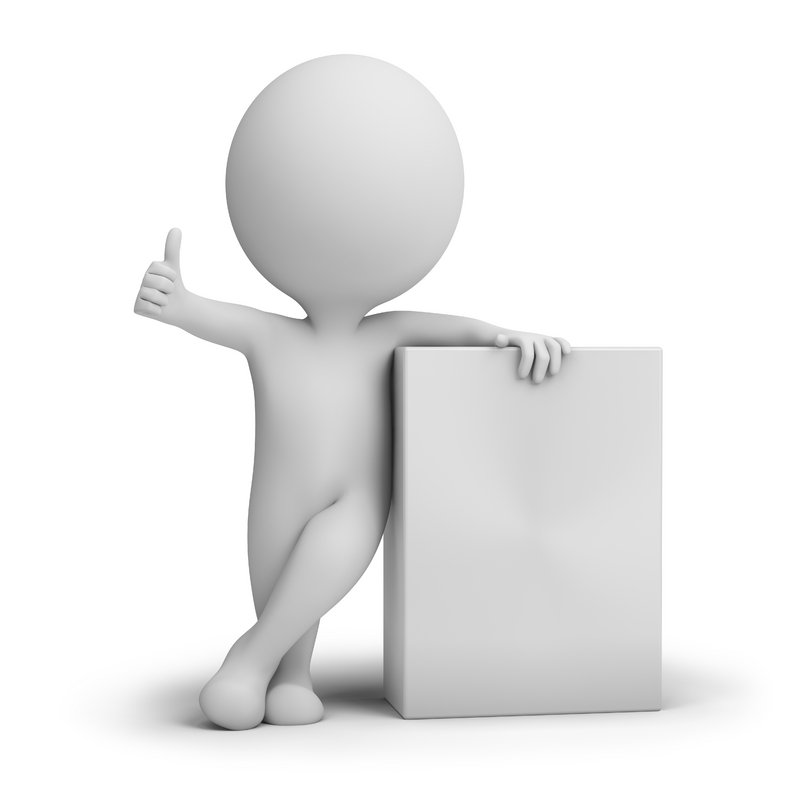